PRESENTATION TEMPLATE
BCICTS 2024Guidelines & Information
10/28/24
Slide 1
PURPOSE OF THIS SLIDE DECK
GUIDELINES
The following slides contain recommended guidelines for electronic slide preparation
AN ELECTRONIC TEMPLATE
The file you are reading has settings, colors, and fonts that make it easy to read
You may edit this file and replace our slides with your presentation
10/28/24
Slide 2
PAPER # HERE (e.g. Paper 2.1)
Place the Title of Your Paper Here
Author Names should come next
Company or InstitutionLogo Here (this slide only!)
Your company or Institution Name Here
Edit the slide master with the date of your presentation
Company/Institution Street Address
City, State, (Country) Zip Code
10/28/24
Slide 3
NOTE ON LOGO USE
Your company/university logo may appear on thetitle slide only

(it should not be on any other slides)
10/28/24
Slide 4
TIMING
Please be sure that the number of slides is aligned with the time schedules, including time for questions
Regular papers	20 minutes (15 + 5 for questions)
Invited papers	40 minutes (30 + 10 for questions)
Keynote		60 minutes (50 + 10 for questions)
Plenary		40 minutes (30 + 10 for questions)
10/28/24
Slide 5
TYPICAL PRESENTATION FLOW
Title Slide (see example on Slide # 2 in this deck
Outline slide of your talk
Introduction/Motivation/Problem or Challenge
Details of work
State how your results compare to other reported work
Conclusion Slide
Backup slides if desired
10/28/24
Slide 6
STYLE GUIDELINES
Use short phrases, not long sentences
Use Arial, Helvetica, or similar sans-serif font
This line uses Helvetica 24pt Bold
This line uses Helvetica 24pt Regular
This is Calibri 24 pt Bold
Use 36 Point Bold type or larger for titles
Use 18 point or larger for body copy
This is font size 16 point, if you use fonts that are smaller than 18 point, people in the back of the room cannot read your slide
10/28/24
Slide 7
STYLE GUIDELINES (CONTINUED)
Roughly one slide per 1 or 2 minutes of talk
Each slide should have a title (as seen above the orange-yellow line at the top of the slide)
9 lines max on a text slide
7 words max per line
In “File>Page Setup…” window specify:
Slides sizes for “On Screen Show”
Slide orientation: Landscape
High contrast: Dark lettering/lines on a light or white background
10/28/24
Slide 8
SPECIAL FONTS OR SYMBOLS
Watch out for:
Wingdings
MS Line Draw
Monotype Sorts
Scientific symbol fonts
Asian language fonts
Can embed fonts in file
10/28/24
Slide 9
COLOR AND CONTRAST
High contrast is very important
Use dark lines/text on a white background
Foreground: black, dark blue, or cyan
Background: white
Caution: red, orange, or yellow lettering and lines become unreadable when projected
10/28/24
Slide 10
DISPLAY SPEED
Slides should display instantly
Do not distract the audience with slow or flashy transition effects
Avoid overuse of slow graphics, fonts and special effects
10/28/24
Slide 11
TRANSITIONS BETWEEN SLIDES
Special animation when changing from one slide to another is usually very distracting to the audience
^ Do not do it!
PowerPoint default settings should be:
Effect: No transition
Speed: Fast
Advance: On mouse click
10/28/24
Slide 12
TRANSITIONS BETWEEN LINES
Optional, and can be highly effective
Focus attention on a specific line of a slide
Dim previous lines
Make transitions be instantaneous
Use sparingly
13
[Speaker Notes: If you use a transition effect between phrases or lines, the transition should be instantaneous. Focus your audience on the current line or phrase. But do not over use this effect. Use it wisely and sparingly!

In this slide guide we use an effect that is rapid and not distracting: The current line is highlighted, and previous lines are shown in a faded color. This is one effective technique, but certainly not the only way to present your ideas. Use what you are comfortable with, and be consistent in your use of effects.

It is especially distracting and obnoxious when the next phrase moves onto the slide from seemingly random directions. The result is that the audience concentrates on the slides, rather than on what the speaker is saying.]
SOUND EFFECTS
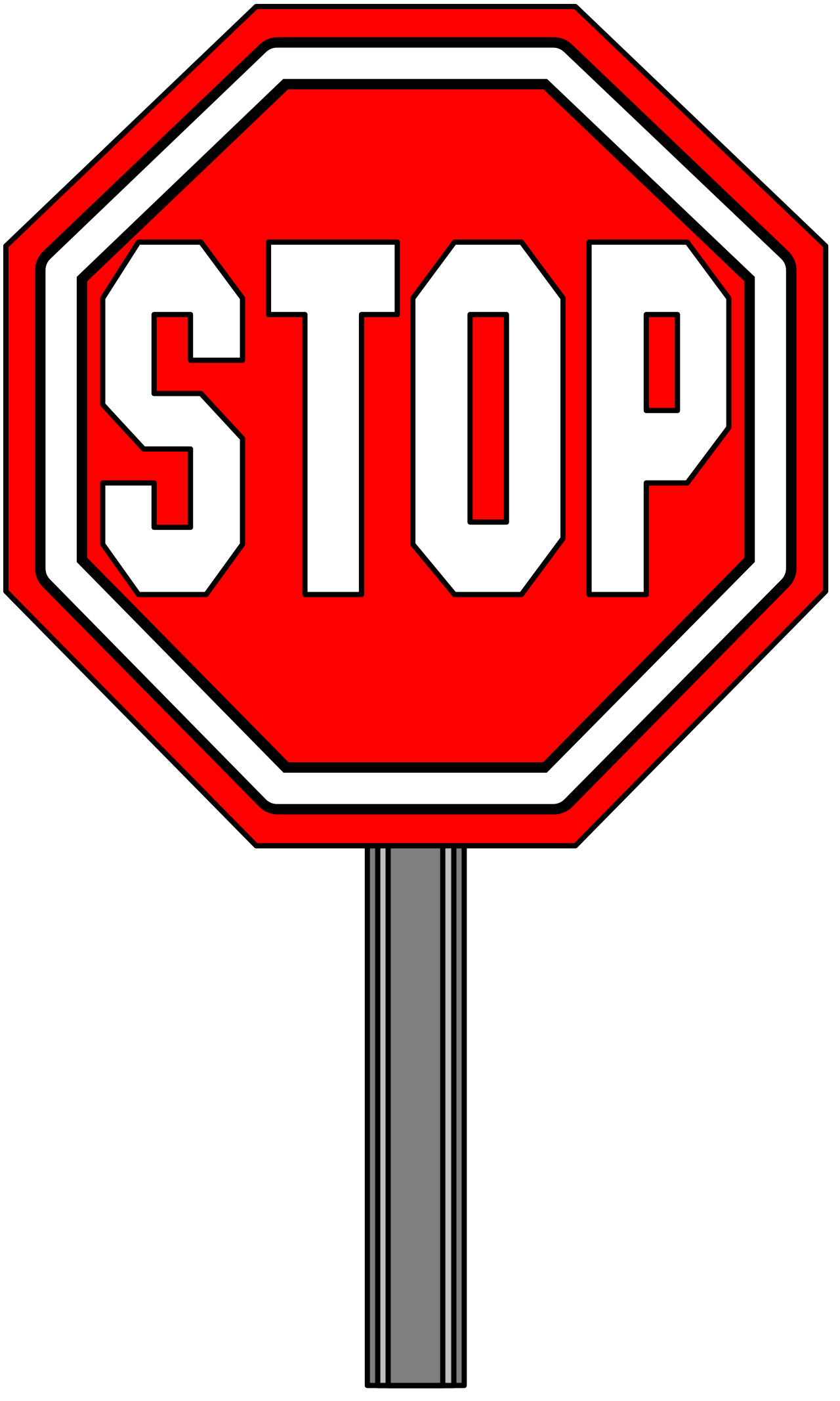 DO NOT USE SOUND EFFECTS

Sound effects slow down slide transitions
Noise from the projection computer may distract audience
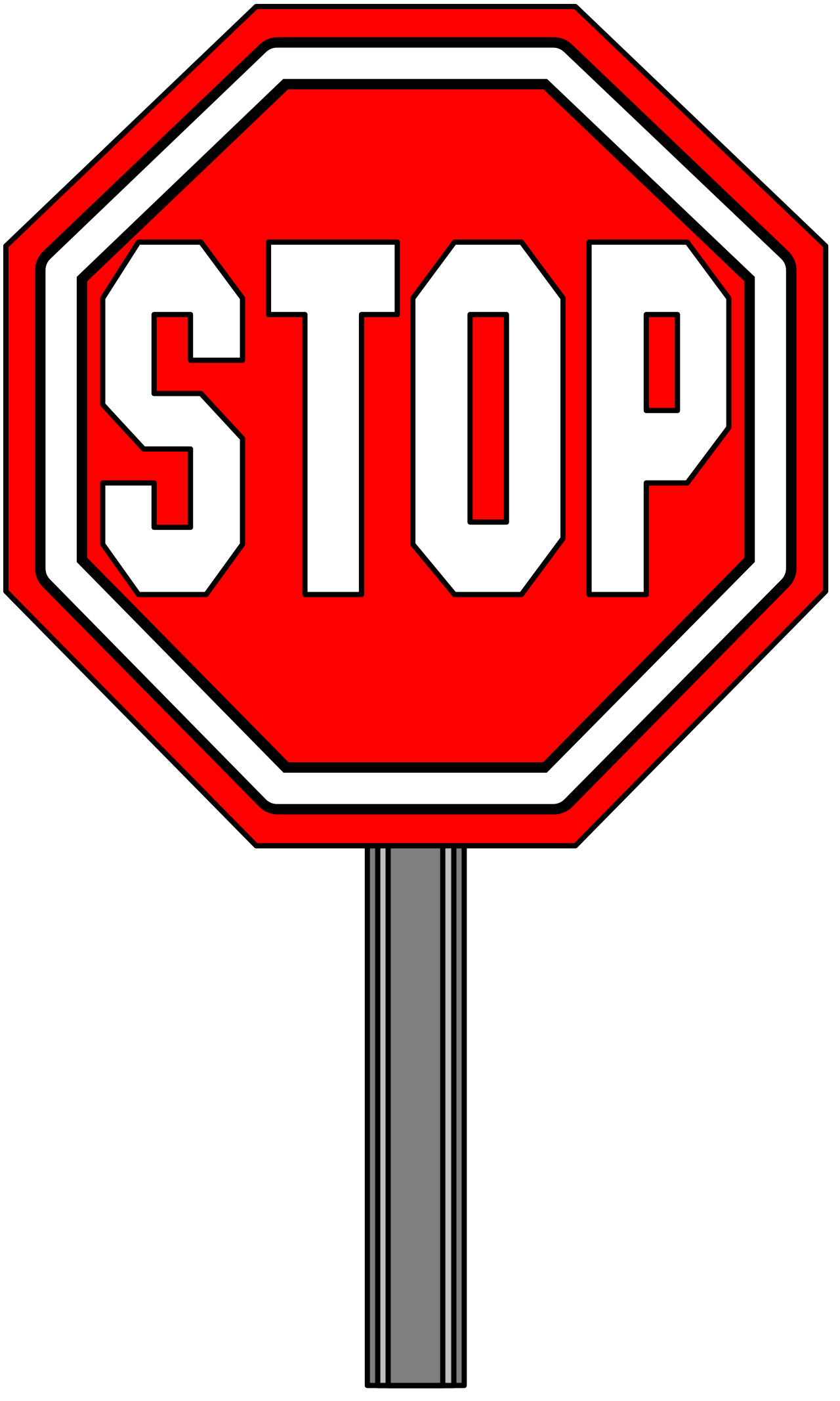 14
[Speaker Notes: Enough said.]
DIAGRAM SLIDES
Keep diagrams simple
Easy to view
Make text readable with large font
Use all space in rectangle
See View --> Notes Page
Example follows:
15
[Speaker Notes: Do not force the audience to study your diagram in order to understand it. Instead, make it simple so that you can walk them through details.

Keep the diagram uncluttered. Use large fonts to make text readable.

Do not use borders because borders take away space that is better used to make your diagram readable.

In RARE circumstances, animation can make diagrams easier to understand. An effective effect is use of animation to build a diagram piece-by-piece. (But do not over do it!) With each click of the slide controller another piece of the diagram appears and is explained by the speaker. Be aware that many viewers in the audience find this obnoxious, so do not use this technique unless you absolutely need to. The following example uses this technique.]
PRESENTING DATA - GRAPHS
Use graphs, not tables
Keep graphs simple
Eliminate or subdue distracting grid lines
Use large font sizes including the numbering on the axes!
Example follows:
16
[Speaker Notes: Simple is best. It would probably be a mistake to take a detailed graph that appears in the proceedings and use it directly in a slide.

Use graphs to summarize relationships.

Make sure that all numbering on your graphs is AT LEAST 24 POINT FONT OR LARGER !]
SOME BAD EXAMPLES
The next two slides show examples of bad practices that should be avoided:
Bad slide layout
Improper color use
17
This slide has no title. Titles help guide the audience through the talk. All slides except photographs should have a title.
The type on this slide is too small. It is readable here, but when projected, only the presenter and maybe those in the front rows will be able to read it. Those in the back will be completely lost.
USE OF ALL CAPITAL LETTERS OR ITALICS also makes slides difficult to read.Use light backgrounds; not dark!
This slide would be easier to follow if indentations were used.
Do not design your BCICTS slides to stand alone. They are a guide to your presentation. If they were understandable by themselves, we could just publish them and forget about presentations! Your slides support what you say: They do not replace it.
This slide has too many words and too many points. Keep your slides under nine lines.
[Speaker Notes: The text in the “slide” above speaks for itself. Probably no author would combine all the bad practices into one single slide, but a few of the bad practices creep into many presentations each year.]
BAD COLOR USAGE
Poor Contrast
Board 1
Board 2
Board 3
ASP
ASP
ASP
Text too tiny
tck
PSBM
tms
Colors clash, content overlaps slide footer
tdi
19
trst
[Speaker Notes: This slide does not look too horrible on a monitor, but it is very poor when projected. The orange/green/yellow combination in the PSMB box becomes unreadable.

Signal names to the right of PSMB are too small, even near the front of a session room. Note that they are readable on a monitor, though.

The red 1-point vertical lines provide difficult viewing, as do the light blue board numbers.

Was the yellow text on a white background easy to see?]
PRESENTATION FILES
File Naming Convention:  (Lastname)_(FirstInitial)_BCICTS_2023_(SESSION#)_(Paper#)
Session Chairpersons will collect and review all presentationsat least 2 weeks in advance of the Conference. There will be opportunities for last minute clean-up at conference.
One file per speaker
File totally self contained
No links to:
Other files
The internet
20
[Speaker Notes: Your session chairperson(s) will review your file for reasonable conformity to these guidelines, so you need to have it ready at least two weeks in advance of the conference.

For the conference, you can bring your presentation updates on a memory stick so that you can load it onto the computer in the conference room where you will be giving your talk. These sessions will require one file per presentation, and use an internal file naming convention to ensure that the correct visuals will appear when you begin your presentation. We do not have the resources to support customized file setups for each author. The file naming convention is ,(LastName)_(FirstInitial)__BCICTS_(YYYY)_(Session #)_p(Session Slot #).pptx. For example, if you are the third paper in session DP1 (i.e., Paper DP1_P3) and your name is John Smith, your slide file should be named “Smith_J_BCICTS_2020_DP1_P3_.pptx”.  You can obtain your session and paper numbers from your session chairpersons, or from the Advance Program on www.bcicts.org. We recommend that you use or test your file on PowerPoint or Adobe PDF, as this is what the projection PCs will have.  Plan to use the computers provided for the conference. You will not be allowed to use your own laptop computer at your session! In any case, try to follow these guidelines for your slides.]
CONCLUSION
Keep your slides simple
Use large fonts for high visibility
32 point bold type for titles
26 point for details
Use high contrast colors
Slides should only contain highlights of information, not details
21